Презентация
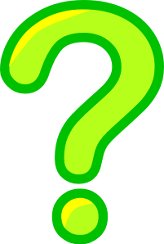 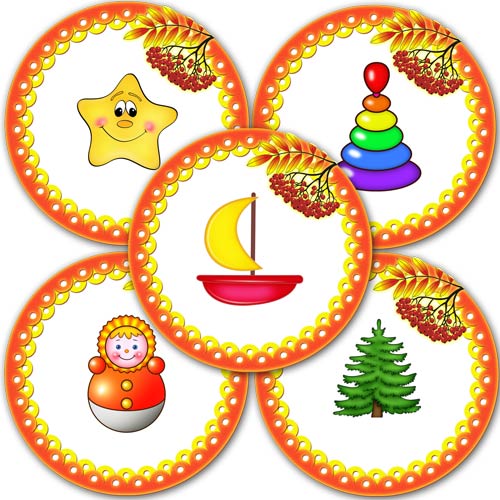 Уроки вежливости. Загадки.
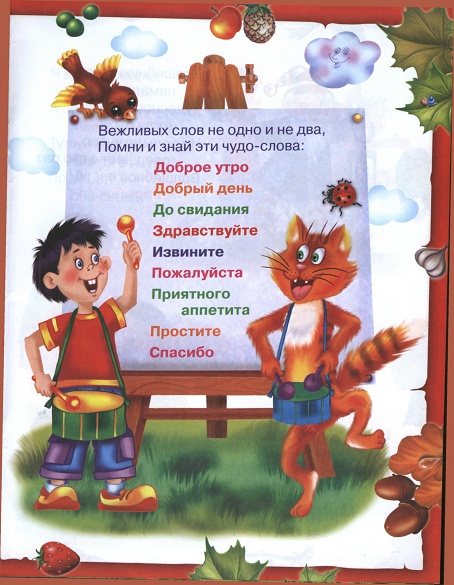 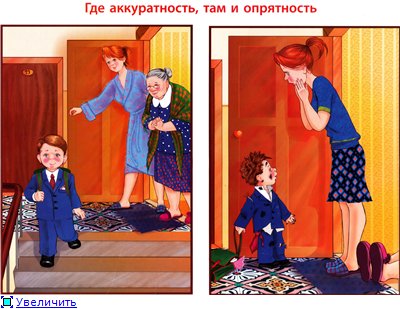 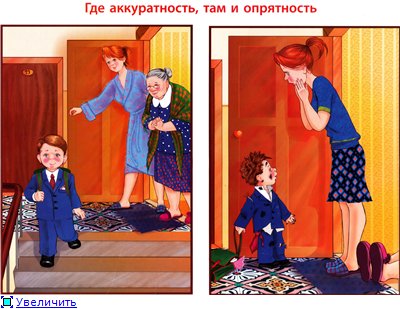 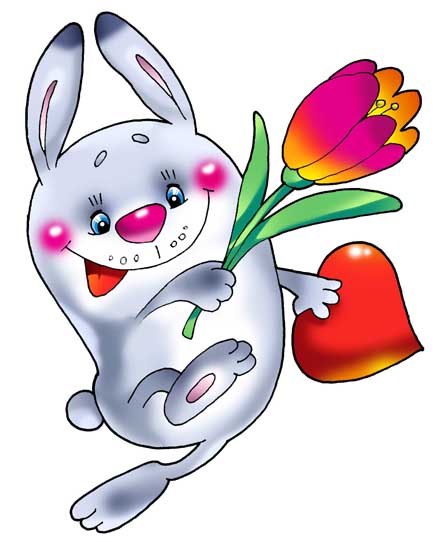 Встретив зайку,
 ёж-сосед
 Говорит ему: «…»
 (Привет!)
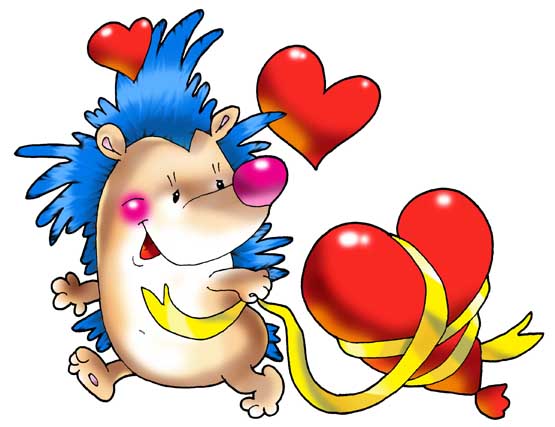 А его сосед ушастый
 Отвечает: «Ёжик, …»
 (Здравствуй!)
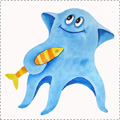 К Осьминожке Кашалот
 В понедельник заплывет,
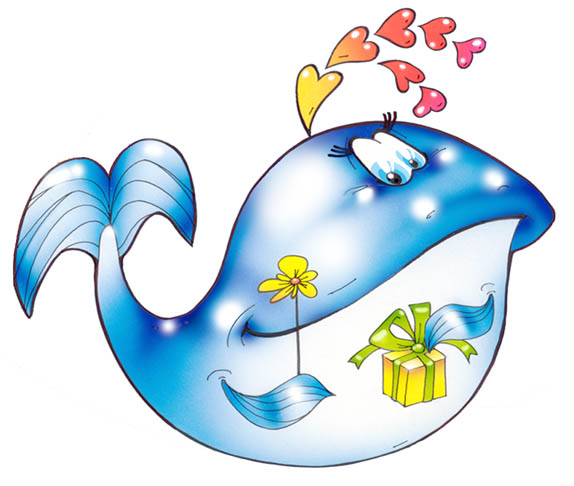 А во вторник на прощанье
 Он ей скажет: «…»
 (До свиданья!)
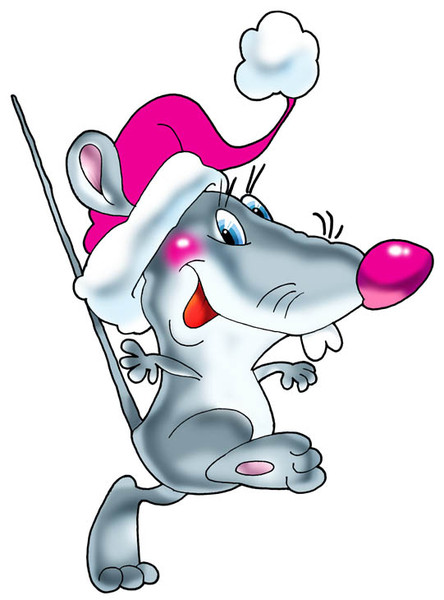 Неуклюжий песик Костик
 Мышке наступил на хвостик.
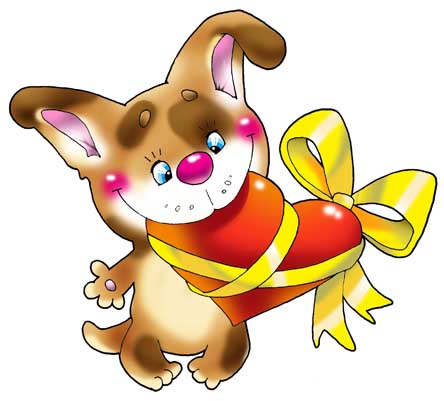 Поругались бы они,
 Но сказал он «…»
 (Извини!)
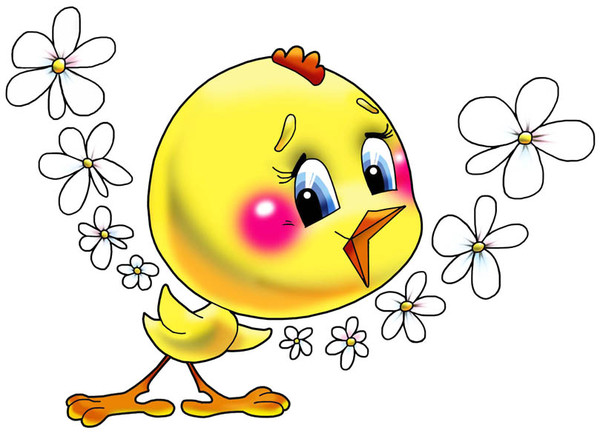 Цыпленок Мишка,
 с бережка
 Уронил он червяка,
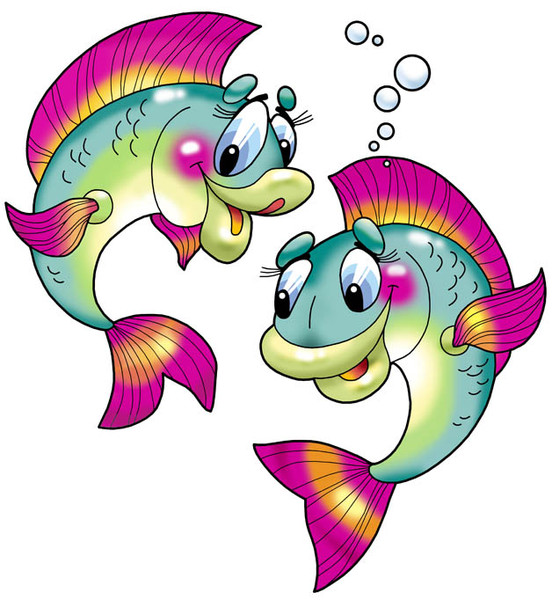 И за угощенье рыба
 Ему пробулькала: «…»
 (Спасибо!)
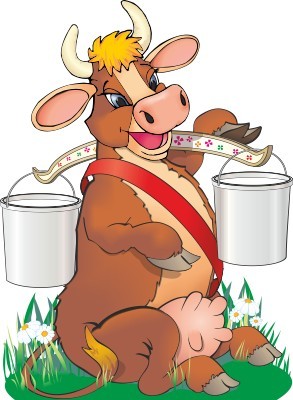 Толстая корова Лула
 Ела сено и чихнула.
Чтобы не чихала снова,
 Мы ей скажем: «…»
 (Будь здорова!)
Презентация Сюникаевой Н.В.
воспитателя МАДОУ «ДСКВ №8» г. Сосновоборск 2013г.